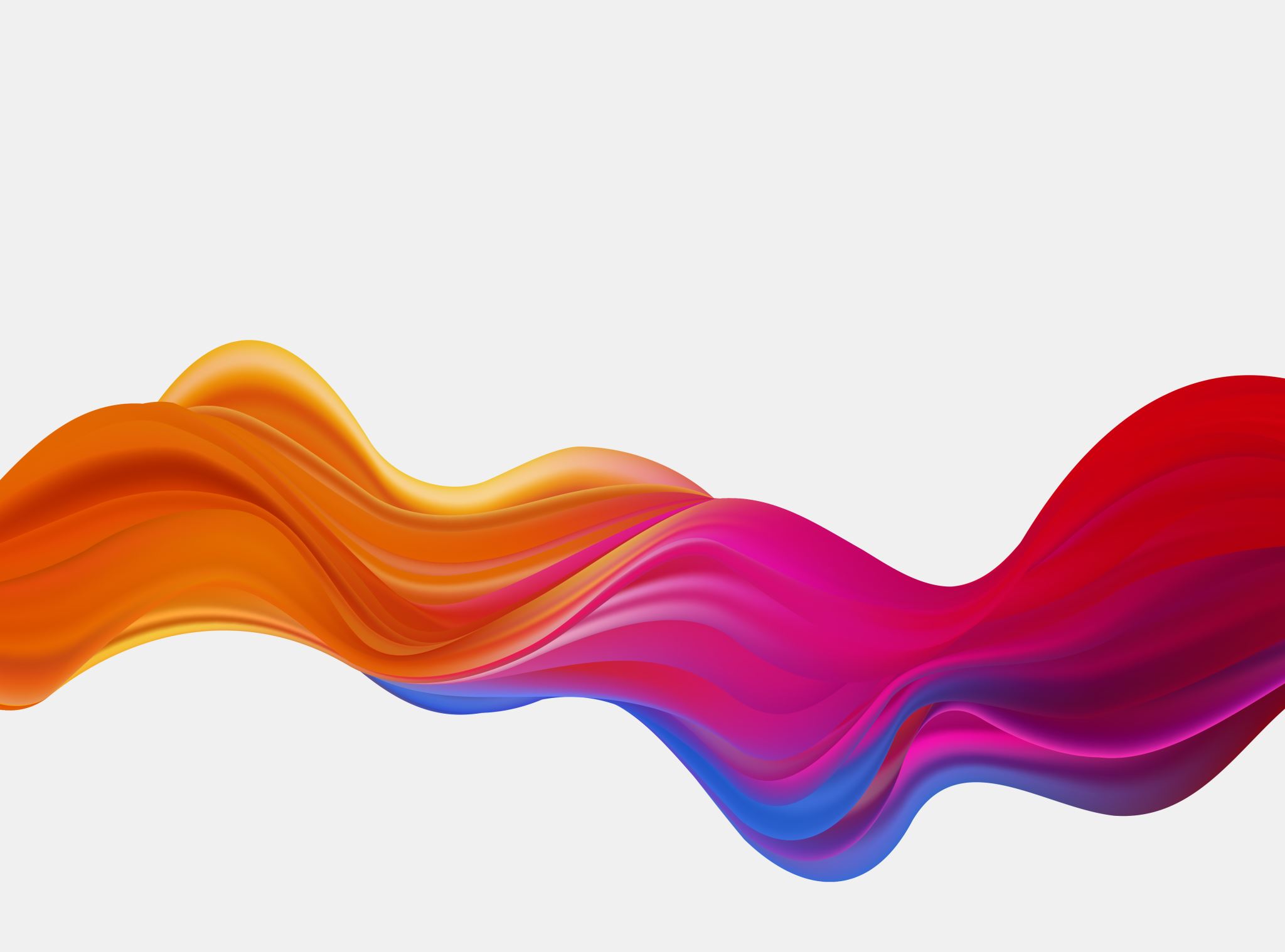 SUSANA PEDERSON  AND ZULMA TOBOS
YAQUI TRIBE
History of the Yaqui Tribe
YAQUI TRIBES TIMELINE
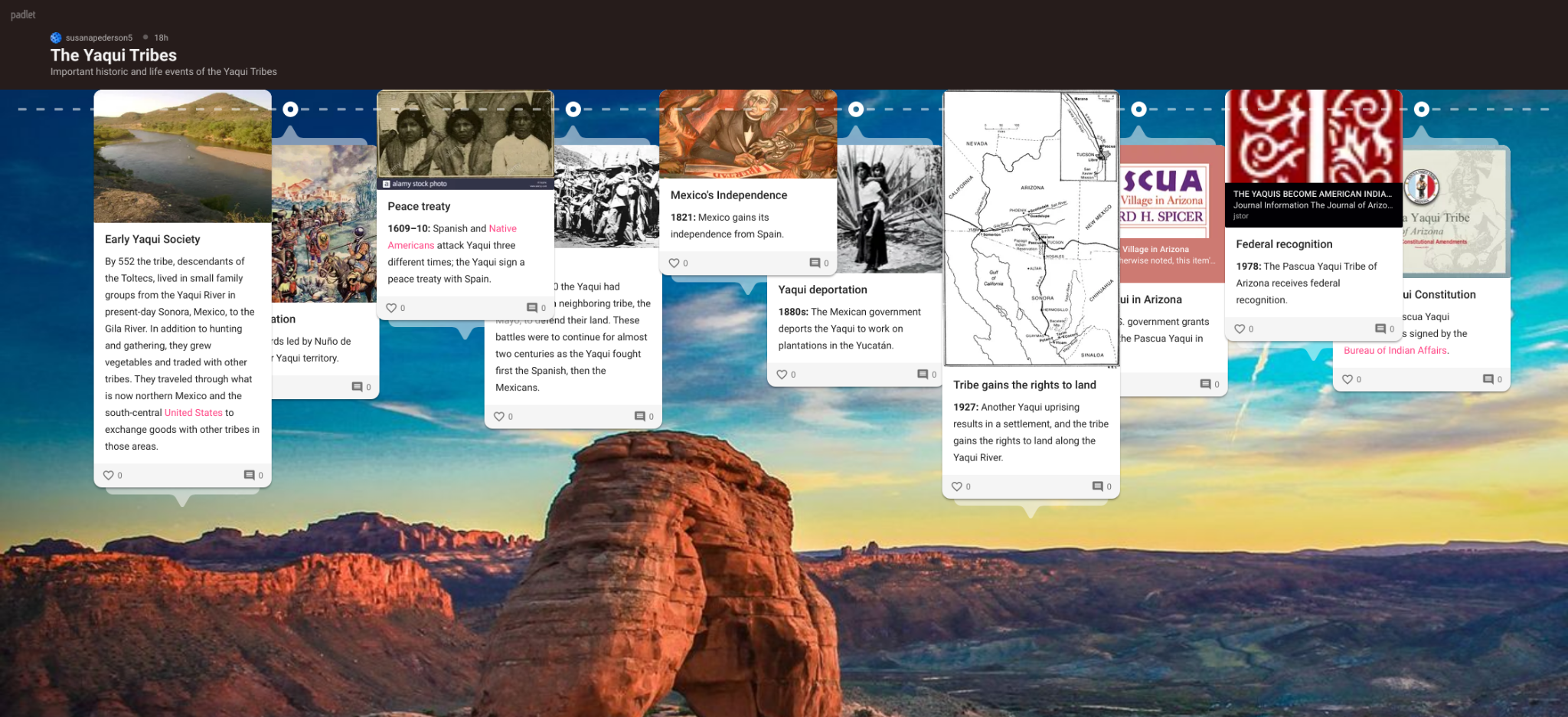 padlet timeline
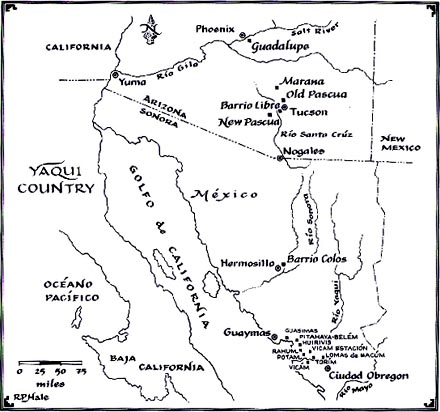 Map -- 
Yaqui Country
Archives/ Newspapers articles
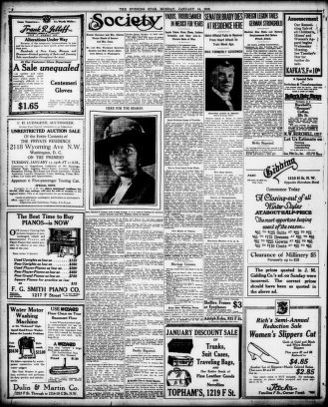 NEWSPAPER
Image 8 of Evening star (Washington, D.C.), January 14, 1918

... claimed by the Indians. The Yaqui tribes were originally agricultural people, with a bent...
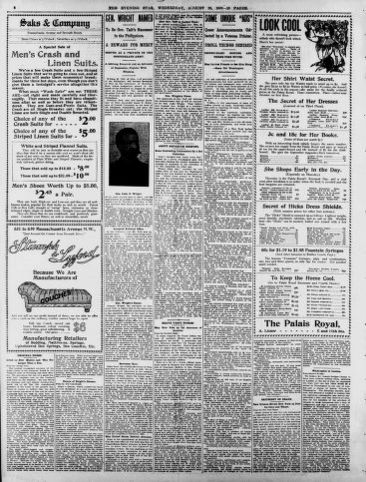 NEWSPAPER
Image 8 of Evening star (Washington, D.C.), August 26, 1903
... feminine members of the great Yaqui tribe in its rebellion against the authority of President...
Photos
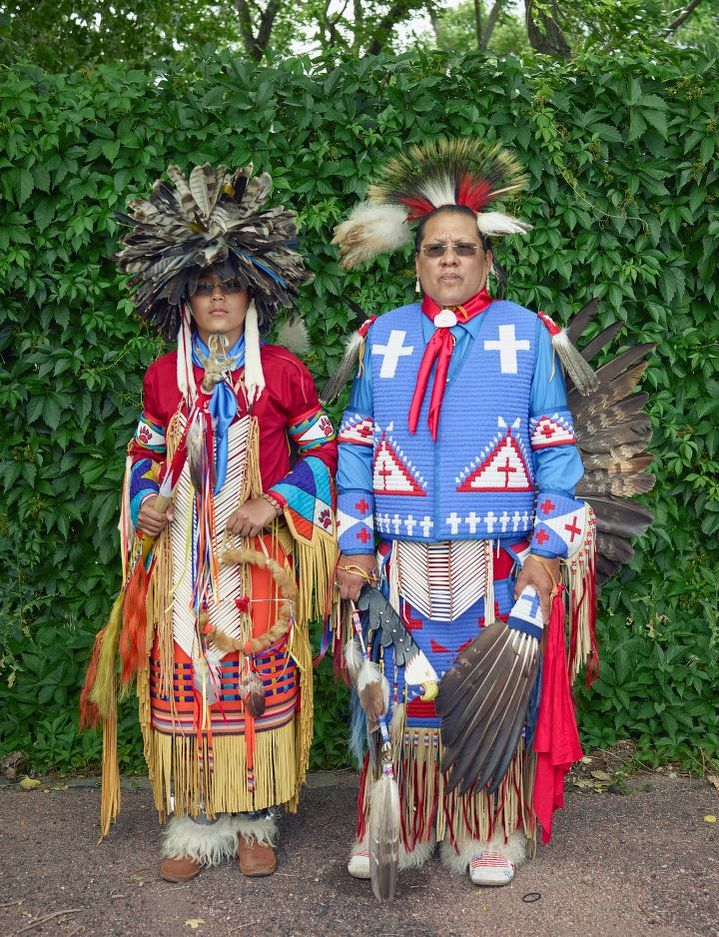 Rick Medina, right, a Yaqui Apache whose tribe is centered in Arizona, and his son, Miles Medina. They were among the participants at a Colorado Springs Native American Inter Tribal Powwow and festival in that central Colorado city.
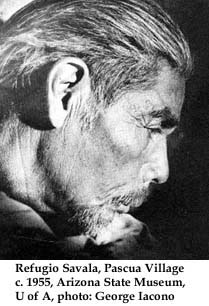 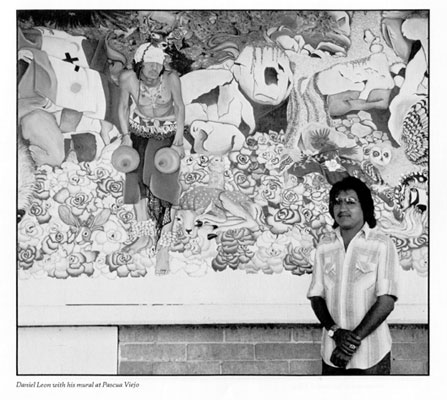 Daniel Leon 

with his mural at Pascua Viejo
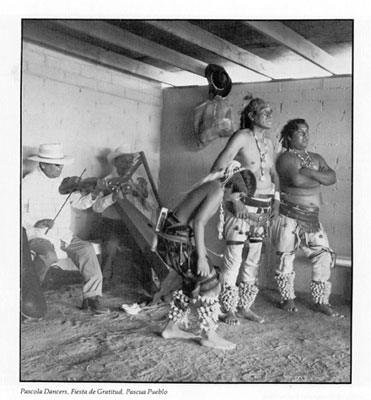 Pascola Dancers, Fiesta de Gratitud, Pascua Pueblo
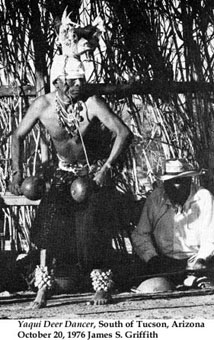 Yaqui Deer Dancer, South of Tucson, Arizona

October 20, 1976 James S. Griffith
Yaqui Deer Dancer, South of Tucson, Arizona

October 20, 1976 James S. Griffith
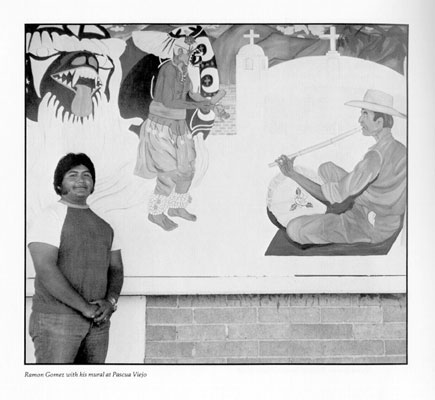 Ramon Gomez

with his mural at Pascua Viejo
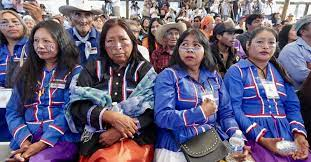 López Obrador, the current president of Mexico, apologizes to Yaqui tribe. August 6, 2020
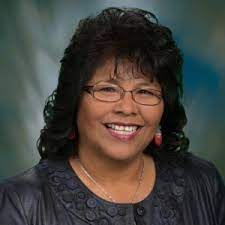 Arizona State Lagislature

Senate member

Sally Ann Gonzalez 
District 3 Party Democrat
Documentaries
RITUALS AND CEREMONIES
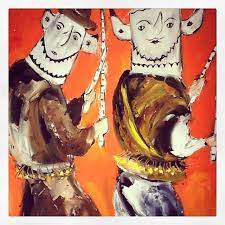 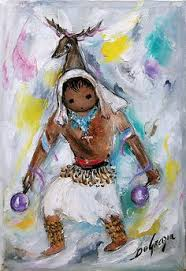 Yaqui Easter by Ted DeGrazia
Native Myth: Yaqui Dance in Sonora, Mexico
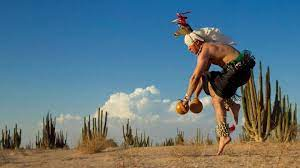 Interview
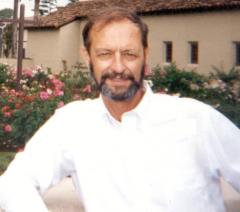 Dr. Denis Viri

Professor Emeritus at the Center for Indian Education at Arizona State University
Audio only/Interview with Dr. Viri
Children and Historical Books and Poems
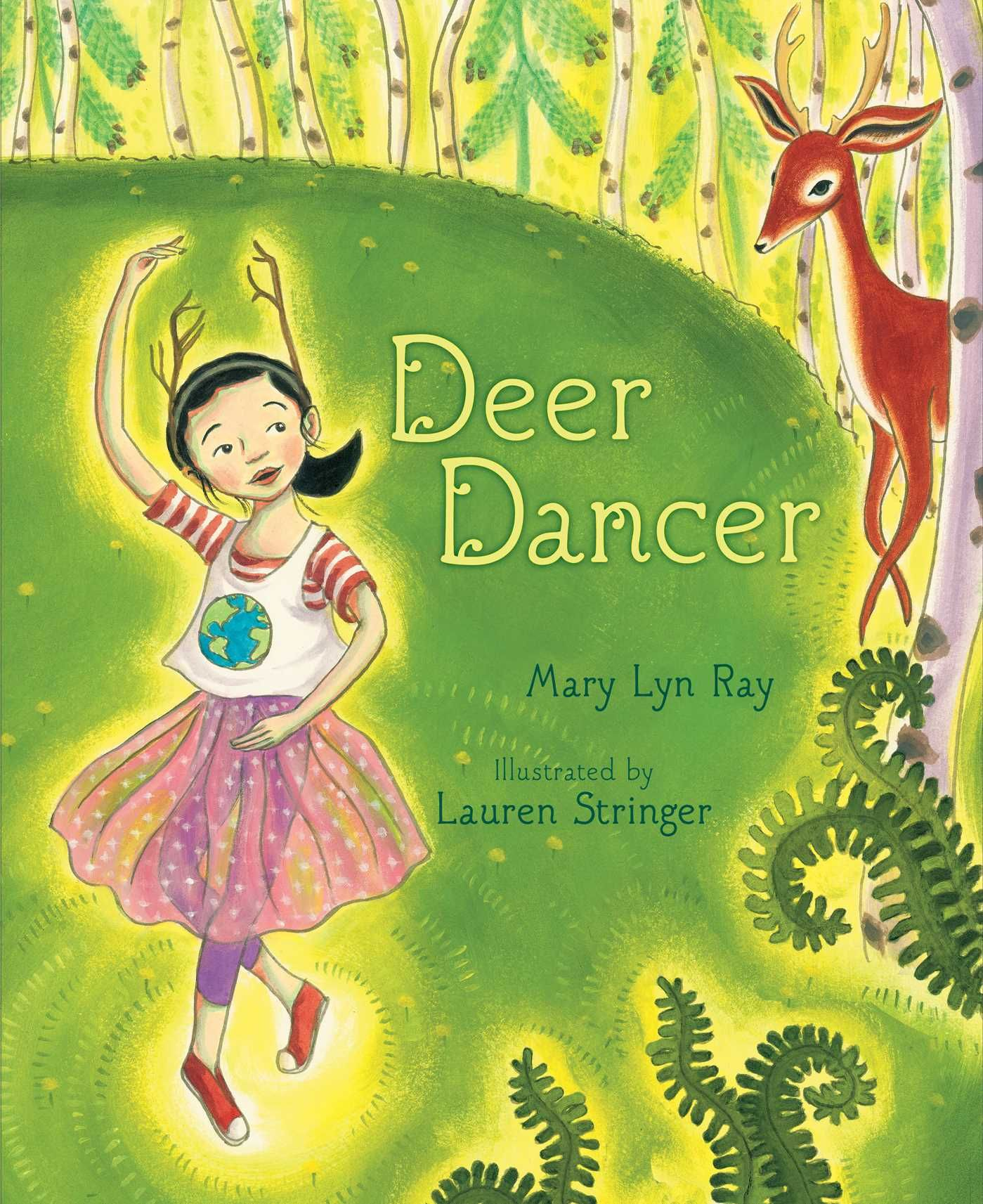 Deer Dancer
By Mary Lyn Ray
In this mesmerizing picture book from the author of the New York Times bestselling Stars, a young ballerina finds dancing inspiration in the natural world.

There’s a place I go that’s green and grass,
a place I thought that no one knew—
until the deer came.
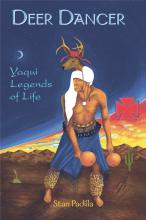 Deer Dancer
By Stan Padilla
Yaqui Legends of Life
From earliest times, the Yaqui people have had to overcome many oppressive and exploitative conditions to continue their own laws and customs. Many of their tribal stories reflect this struggle and are preserved in this collection of Yaqui legends and myths.
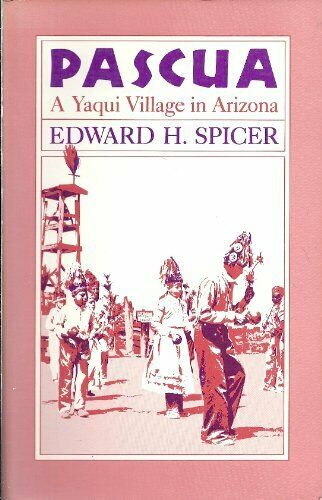 Pascua A Yaqui Village in Arizona
By Edward H. Spicer
A portrait of the Yaqui Indian village of Pascua, located on the outskirts of Tucson, Arizona, outlines the village's history, economics, customs of kinship, and complex religious ceremonial organization and practices.
Cycles of Conquest
By Edward H Spicer
The Impact of Spain, Mexico, and the United States on the Indians of the Southwest, 1533–1960
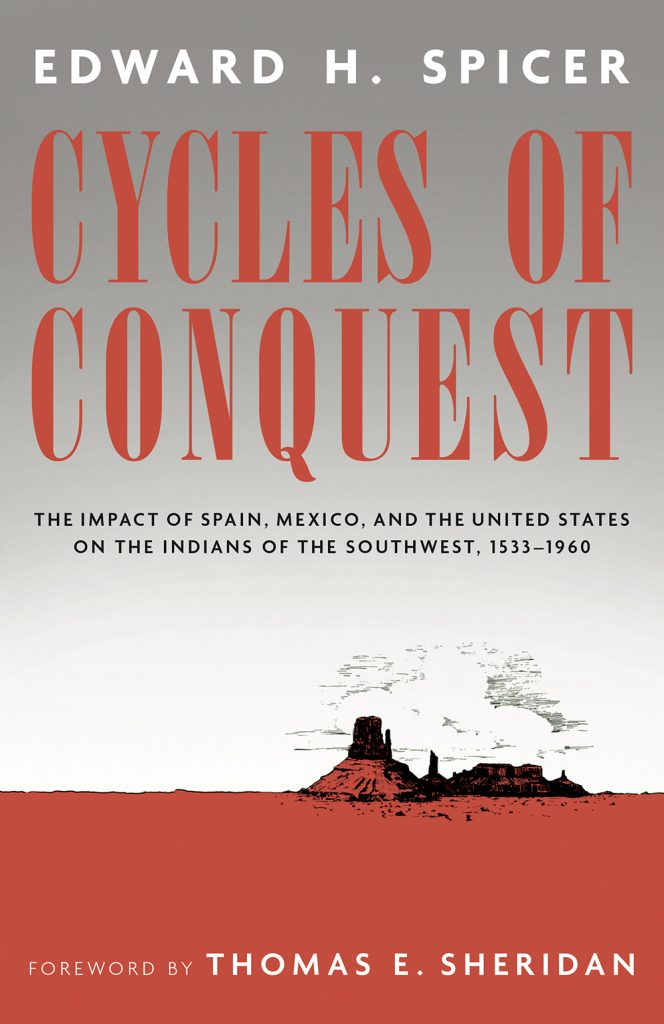 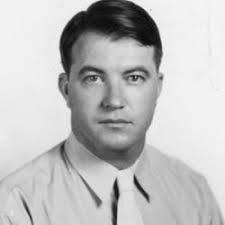 Edward H. Spicer 
Born: 11-29-1906
Died: 04-04-1983
Yaqui Indigeneity
by Ariel Zatarain
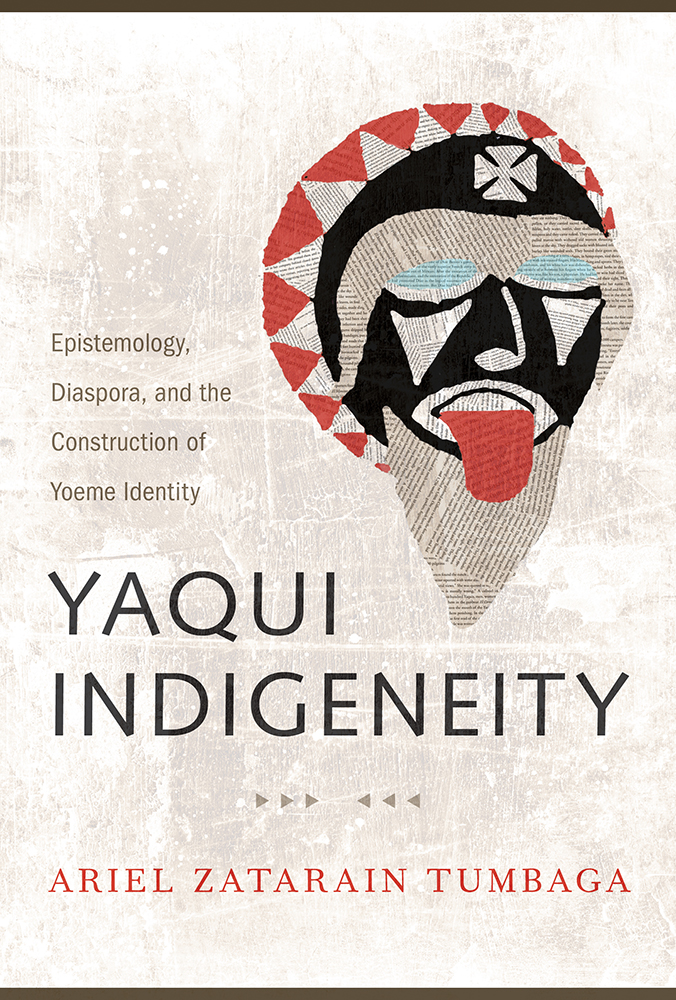 Using indigenous forms of knowledge, Tumbaga shows the important and growing body of literary work on Yaqui culture and history that demonstrates the historical and contemporary importance of the Yaqui nation in Mexican and Chicana/o history, politics, and culture.
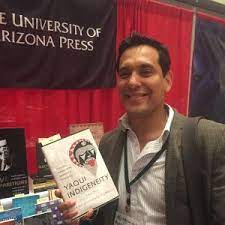 Born in Sonora, Mexico, Ariel Zatarain Tumbaga is an independent scholar of Mexican and Chicana/o Indigenous literature and culture.
A POEM
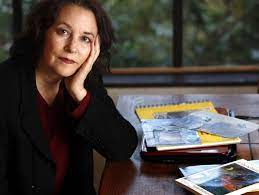 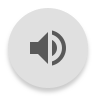 Anita Endrezze reads and discusses Thirteen Ways of Looking at an Indian on June 29, 2020.
Thirteen Ways of Looking at an Indian / 13 Ways of Looking at an Indian
Anita Endrezze reads and discusses her poem "Thirteen Ways of Looking at an Indian" on June 29, 2020, from her home near Seattle, Washington. Endrezze is an artist and a writer. Her most recent book of poetry, Enigma, was published by Press 53 in 2019. 
Anita is Yaqui, Pima, Maya as well as half European (Slovenian, German, and Italian).
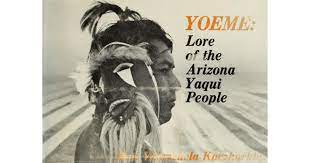 Yoeme: Lore of the Arizona Yaqui People
by Mini Valenzuela Kaczkurkin

It is probably the best source on contemporary Yaqui oral traditions.
Let's Make Thunder
Mini Valenzuela Kaczkurkin

"Let's make thunder," 
As the cloud makes thunder, 
Say the Pascola Dancers. 
Thunder brings the rain. 
So we understand 
What the Pascolas mean to do.
In imitation of rain, 
They're going to shower 
The spectators with bowls of water. 
So we who know, walk away, 
Before the Pascolas 
Make thunder as the clouds make Thunder.
As printed in Larry Evers, ed. The South Corner of Time. Tucson, Ariz.: The University of Arizona Press, ©1980, p. 191-192.